Наказание или поощрение, кнут или пряник?
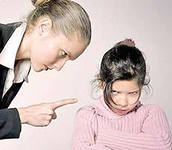 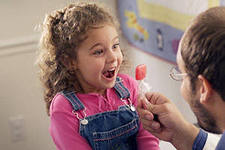 Поощрение – это проявление положительной оценки поведения ребёнка.
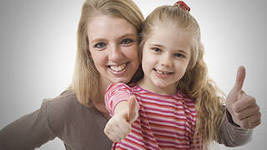 Правила поощрения:
Не увлекайся.
За одно дело – один раз.
Не повторяйся в выборе поощрений.
Чаще улыбайтесь.
Дарите подарки и учите их принимать.
Не хвалите из жалости.
Не хвалите из желания понравиться
Наказание – это отрицательная     оценка поведения ребёнка
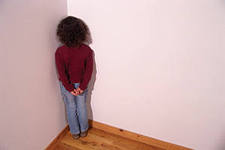 Правила наказания:
Наказывая,  подумай: Для чего?
Наказание не должно повредить здоровью.
Если сомневаешься – не спеши наказывать.
Одно наказание – за один проступок.
Помни о сроке давности.
Наказал – забудь о проступке.
Наказывая не унижай.
Не наказывай лишением любви.
«В воспитании допустимы и строгость, и ласка, и резкость тона, и просьбы, и уговоры, и разъяснения, и даже угроза. Но нельзя злоупотреблять чем-нибудь одним. Неумеренная строгость без ласки не принесет пользы. Лаской в избыточном количестве можно воспитать ласкового эгоиста. Бесконечные угрозы и вовсе вредны. Словом, нужно иметь чувство меры»
А.С. Макаренко
Спасибо за внимание